Welcome
Presented By
Bibi Fatema 
Assistant Teacher 
Noapara High School 
Raozan, Chattogram
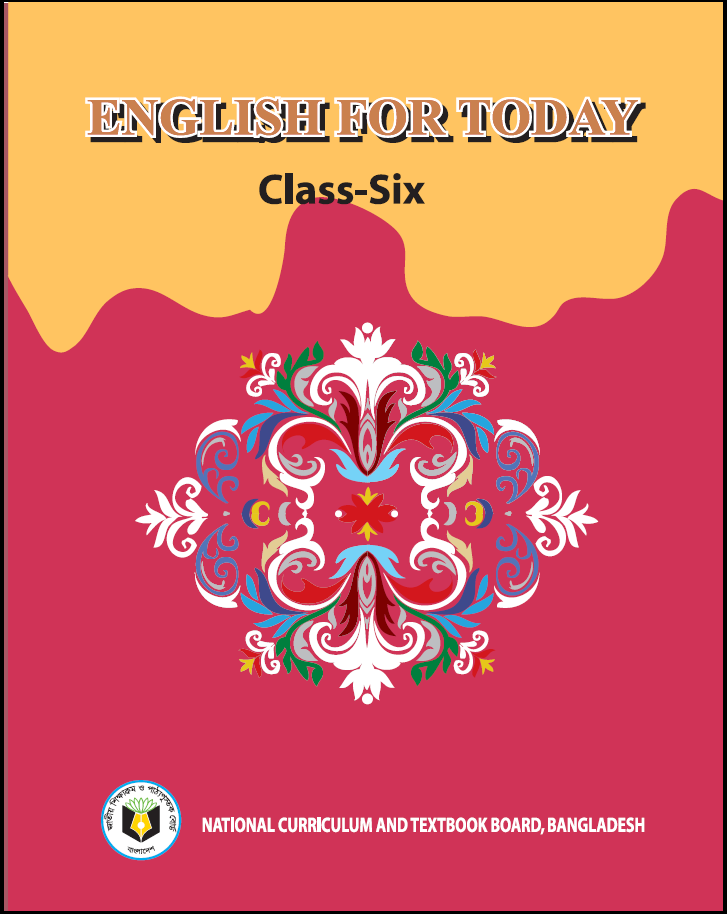 Class Six
English For Today  
Lesson – 10
Remedies: modern and traditional
Learning Outcomes
After completing the lesson students will be able to –
 read and understand written instructions 
 ask and answer questions 
 participate in dialogues and conversations on familiar   
    topics 
 read and understand texts
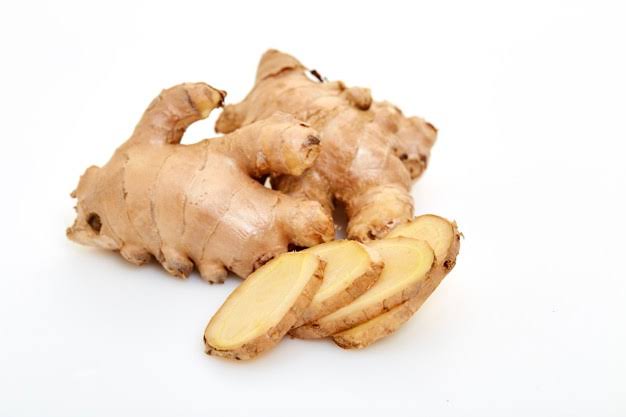 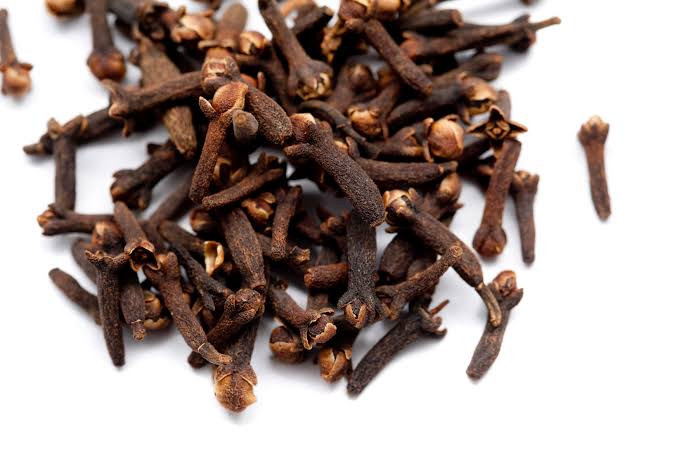 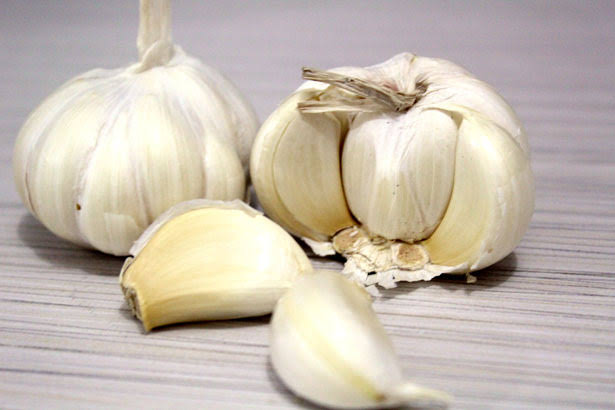 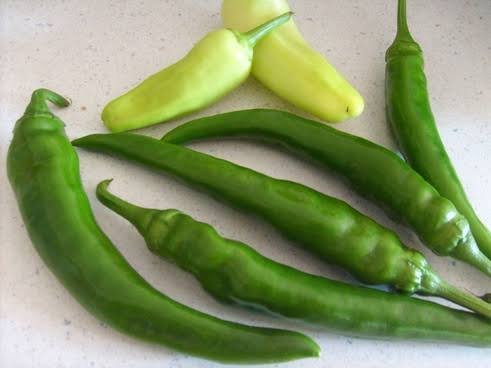 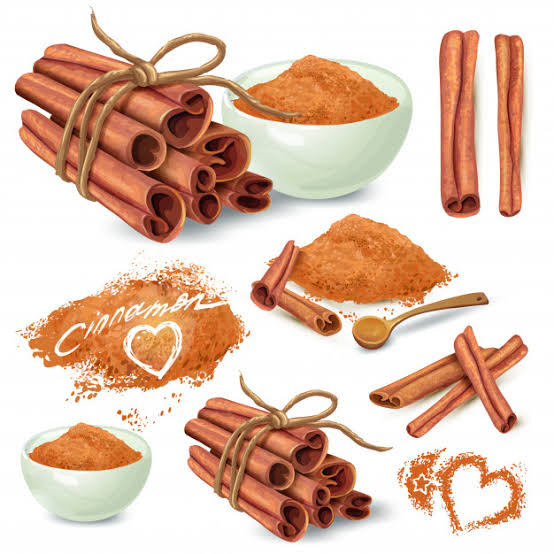 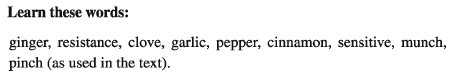 Remedies: modern and traditional
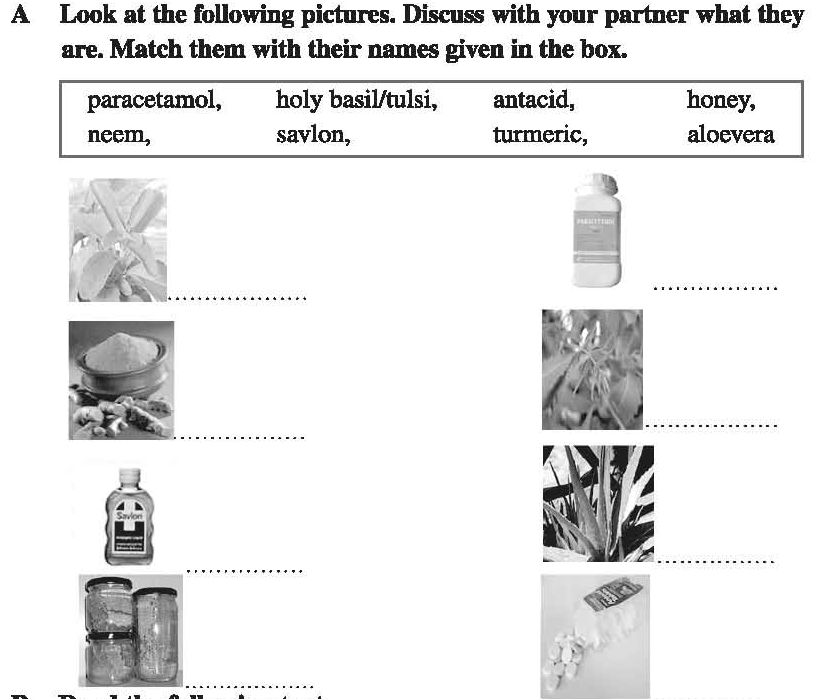 Paracetamol
Neem
Tulsi
Turmeric
Aloevera
Savlon
Honey
Antacid
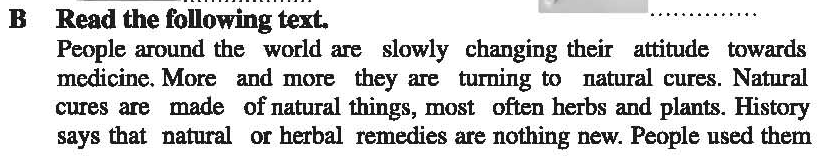 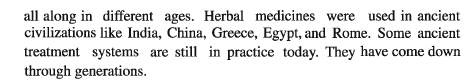 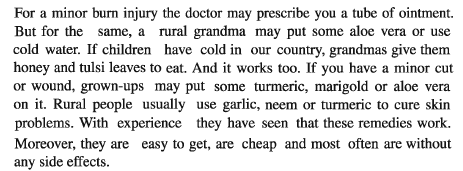 1. Ans: Natural cures are made of natural things, most often herbs and plants.
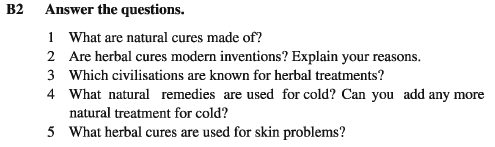 2. Ans: Herbal cures are not modern inventions. They are ancient. Some of the treatment systems are still in practice today. Since then we know them.
3. Ans: Some ancient civilizations like India, China, Greece, Egypt and Rome are known for herbal treatments.
4. Ans: The natural remedies used for cold is eating tulsi leaves with honey. Yes I’m familiar with another natural remedy used for cold and it is – taking lemon juice and honey mixed in lukewarm water.
5. Ans: For skin problems, garlic, neem or turmeric are used.
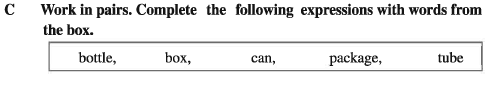 tube
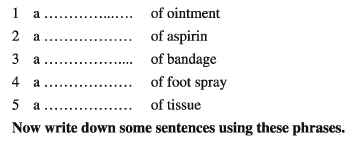 box
package
can/bottle
package
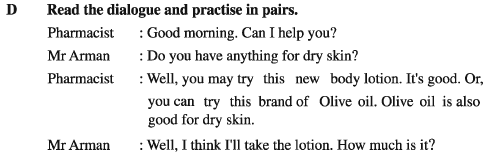 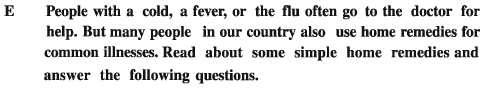 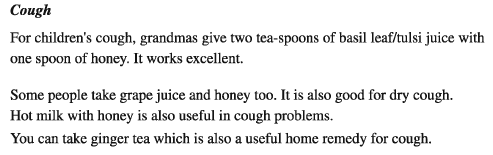 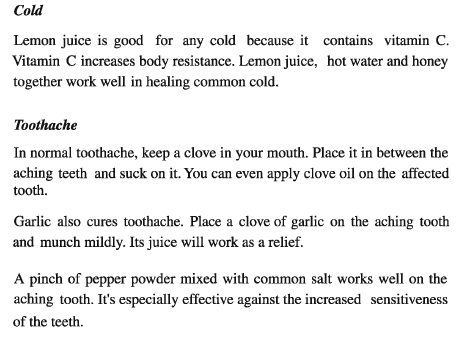 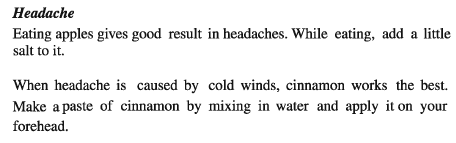 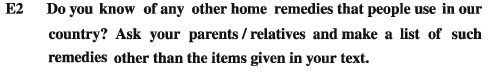 Thank You